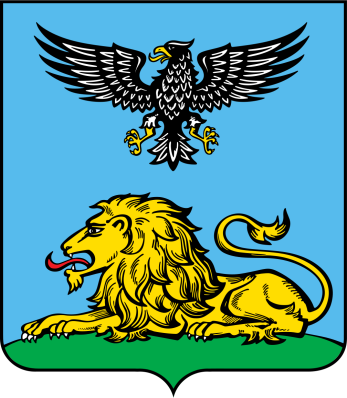 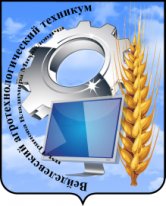 ПРЕЗЕНТАЦИЯ БЕРЕЖЛИВОГО ПРОЕКТА«Создание фабрики процессов по приготовлению и росписи имбирных пряников»
1
КАРТОЧКА БЕРЕЖЛИВОГО ПРОЕКТА
2
ВВЕДЕНИЕ В ПРЕДМЕТНУЮ ОБЛАСТЬ (ОПИСАНИЕ СИТУАЦИИ «КАК ЕСТЬ»)
На данном этапе процесс приготовления применяется исключительно ручной, один и тот же обучающийся выполняет несколько операций (раскатка теста, вырезание пряников, укладка на противень), что приводит к перегрузке работающего, снижения качества.  В цехе не выделены отделения и рабочие места, что приводит к  излишним перемещениям. Шаблоны вырезаются из бумаги или непосредственно ножом.  Обучающиеся, не имея художественных навыков, делают роспись пряников медленно, не всегда аккуратно.
3
ВВЕДЕНИЕ В ПРЕДМЕТНУЮ ОБЛАСТЬ (ОПИСАНИЕ СИТУАЦИИ «КАК ЕСТЬ»)КАРТА ТЕКУЩЕГО СОСТОЯНИЯ ПРОЦЕССА«Приготовление и роспись имбирных пряников»
6.02.2021г.
2
1
Обучающийся №1
Обучающийся №1
Обучающийся №1
Обучающийся №2
Обучающийся №1,2
Обучающийся №1
Обучающийся №1
Обучающийся №1,2
Обучающийся №1
3
ШАГ 1
ШАГ 2
ШАГ 3
ШАГ 4
ШАГ 5
ВХОД
Получение сырья
Организация рабочего места
Приготовление теста
Формование пряников
Выпекание пряников
Охлаждение пряников
Роспись и подсушивание
Упаковка пряников
Приготовление глазури
_15_ мин. – 
20__ мин.
_15_ мин. – 
_20_ мин.
_20_ мин. – 
_30_ мин.
_15_ мин. - _
20_ мин.
_40_ мин. - _
50_ мин.
_20_ мин. - _
25_ мин.
_60_ мин. - _
90_ мин.
_200_ мин. - _
240_ мин.
_30_ мин. – 
40__ мин.
4
5
6
ШАГ 7
ШАГ 6
ШАГ 9
ШАГ 8
ВЫХОД
Условные обозначения:
1
4
2
5
3
6
ВПП (время протекания процесса)  – _415_ мин. - _535  мин.
4
ВВЕДЕНИЕ В ПРЕДМЕТНУЮ ОБЛАСТЬ (ОПИСАНИЕ СИТУАЦИИ «КАК ЕСТЬ»)ПИРАМИДА ПРОБЛЕМ
-Ожидание сырья
-Организация рабочего места, излишние перемещения по цеху
- Длительное охлаждение пряников
- Длительное формование пряников
- Длительная роспись пряников
- Низкая производительность
5
ВВЕДЕНИЕ В ПРЕДМЕТНУЮ ОБЛАСТЬ (ОПИСАНИЕ СИТУАЦИИ «КАК ЕСТЬ») АНАЛИЗ ПРОБЛЕМ «5 ПОЧЕМУ?»
6
КАРТА ЦЕЛЕВОГО СОСТОЯНИЯ ПРОЦЕССА  (ОПИСАНИЕ СИТУАЦИИ «КАК БУДЕТ»)   «Приготовление и роспись имбирных пряников»
20.02.21г.
2
1
3
кладовщик
Участники процесса
Обучающийся 
№1
Обучающийся 
№ 2,3,4
Обучающийся 
№ 2, 3
Обучающийся 
№4
Обучающийся 
№ 1
Обучающийся 
№ 1,5,6
Обучающийся
 № 2,3,4
ШАГ 1
ШАГ 5
ШАГ 2
ШАГ 3
ШАГ 4
Получение сырья
Организация рабочего места
Приготовление теста
Формование пряников
Выпекание пряников
Охлаждение пряников
Роспись и подсушивание
Упаковка пряников
Приготовление глазури
_5_ мин. – 
10__ мин.
_5_ мин. – 
_10_ мин.
_20_ мин. – 
_30_ мин.
_5_ мин. - _
10_ мин.
_15_ мин. - _
20_ мин.
_20_ мин. - _
25_ мин.
_15_ мин. - _
20_ мин.
_60_ мин. - _
90_ мин.
_10_ мин. – 
15__ мин.
4
5
6
ШАГ 7
ШАГ 6
ШАГ 9
ШАГ 8
ВЫХОД
ЭВ (экономия времени)  = _63 %
ВПП (время протекания процесса)  – _155_ мин. - ___230_ мин.
7
КАРТА ИДЕАЛЬНОГО СОСТОЯНИЯ ПРОЦЕССА (ОПИСАНИЕ СИТУАЦИИ «КАК БУДЕТ») «Приготовление и роспись имбирных пряников»
27.02.21г.
кладовщик
Участники процесса
Обучающийся 
№1
Обучающийся 
№ 2,3,4
Обучающийся 
№ 2, 3
Обучающийся 
№4
Обучающийся 
№ 1
Обучающийся 
№ 1,5,6
Обучающийся
 № 2,3,4
ШАГ 5
ШАГ 1
ШАГ 2
ШАГ 3
ШАГ 4
ВХОД
Получение сырья
Организация рабочего места
Приготовление теста
Формование пряников
Выпекание пряников
Охлаждение пряников
Роспись и подсушивание
Упаковка пряников
Приготовление глазури
_5_ мин. – 
10__ мин.
_5_ мин. – 
_10_ мин.
_20_ мин. – 
_30_ мин.
_5_ мин. - _
10_ мин.
_15_ мин. - _
20_ мин.
_20_ мин. - _
25_ мин.
_15_ мин. - _
20_ мин.
_60_ мин. - _
90_ мин.
_10_ мин. – 
15__ мин.
ШАГ 7
ШАГ 6
ШАГ 9
ШАГ 8
ВЫХОД
ЭВ (экономия времени)  = _63_ %
ВПП (время протекания процесса)  – _155_ мин. - _230_мин.
8
ЦЕЛЬ И РЕЗУЛЬТАТ ПРОЕКТА
9
ОСНОВНЫЕ БЛОКИ РАБОТ ПРОЕКТА
10
БЮДЖЕТ ПРОЕКТА
11
ПОКАЗАТЕЛИ СОЦИАЛЬНОЙ, БЮДЖЕТНОЙ И ЭКОНОМИЧЕСКОЙ ЭФФЕКТИВНОСТИ ПРОЕКТА
12
КОМАНДА ПРОЕКТА
13
КОНТАКТНЫЕ ДАННЫЕ:
Руководитель проекта:
Марченко Валентина Ивановна
тел.: 8(951)760-14-06
e-mail: 
Администратор проекта:
 Посохова Наталья Алексеевна
тел.: 8 (920)554-93-90
e-mail: nposohova71@yandex.ru
14